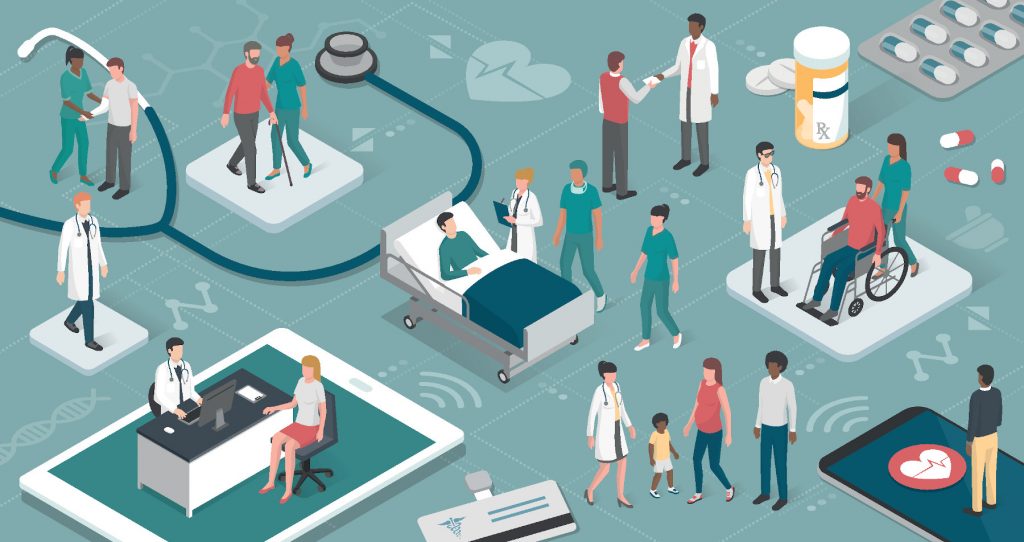 Burgerschp
De arbeidsmarkt:
Hoe krijg je je droombaan en je (droom)salaris?
Programma
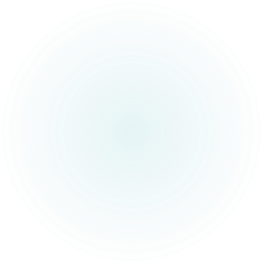 Nieuwsflits
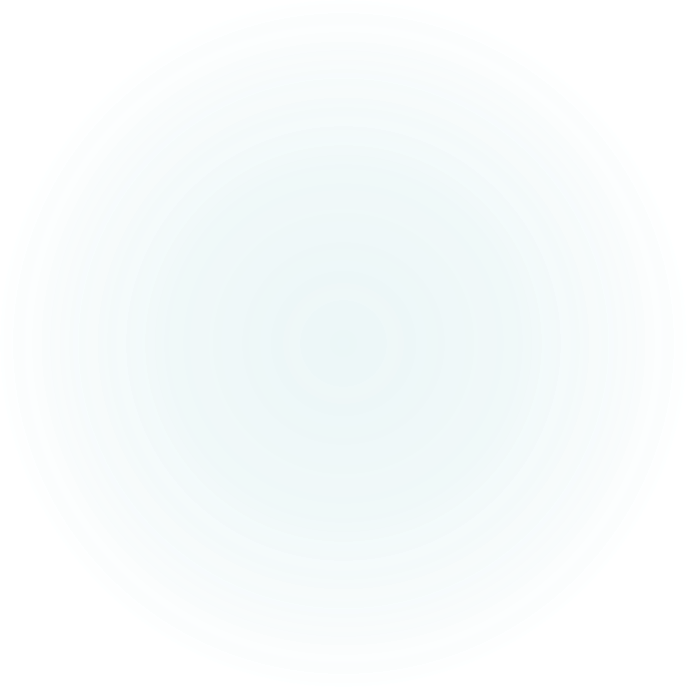 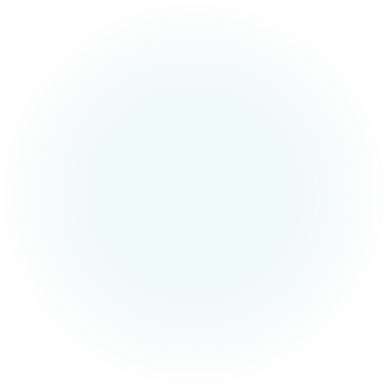 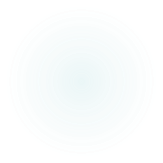 Wat hebben we geleerd voor de volgende actie les?
Wat is de arbeidsmarkt?
[Speaker Notes: Een beetje een stoffig filmpje maar het let wel heel goed de verhoudingen van de arbeidsmarkt uit. https://www.npostart.nl/economie-voor-het-vmbo/12-03-2013/NPS_1218773]
Wat als je geen werk hebt?
CAO
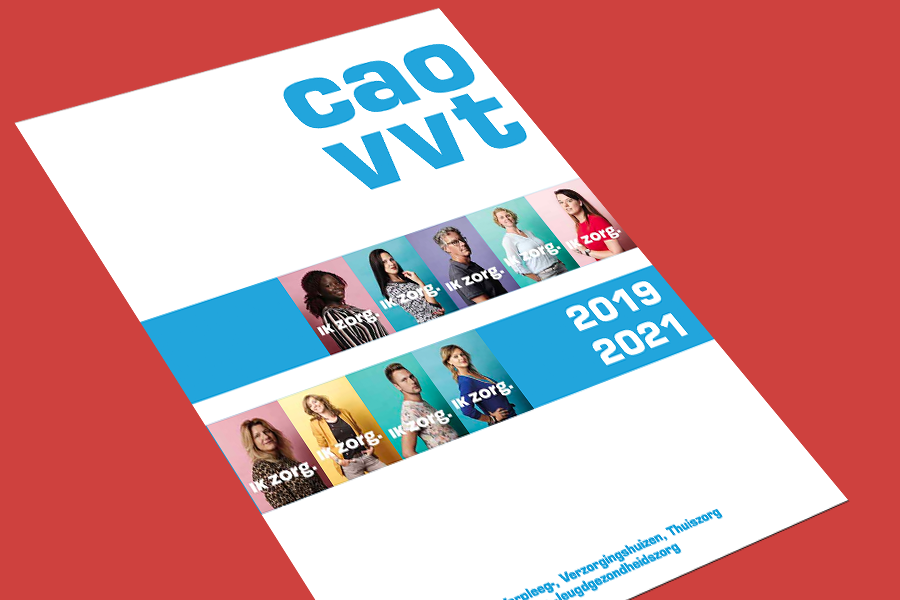 Wat is een CAO?

Wat zijn arbeidsvoorwaarden?

Hoe werken salarischalen en tredes?

Staken voor een betere CAO

Ga eens op zoek naar de CAO van jouw droom baan!
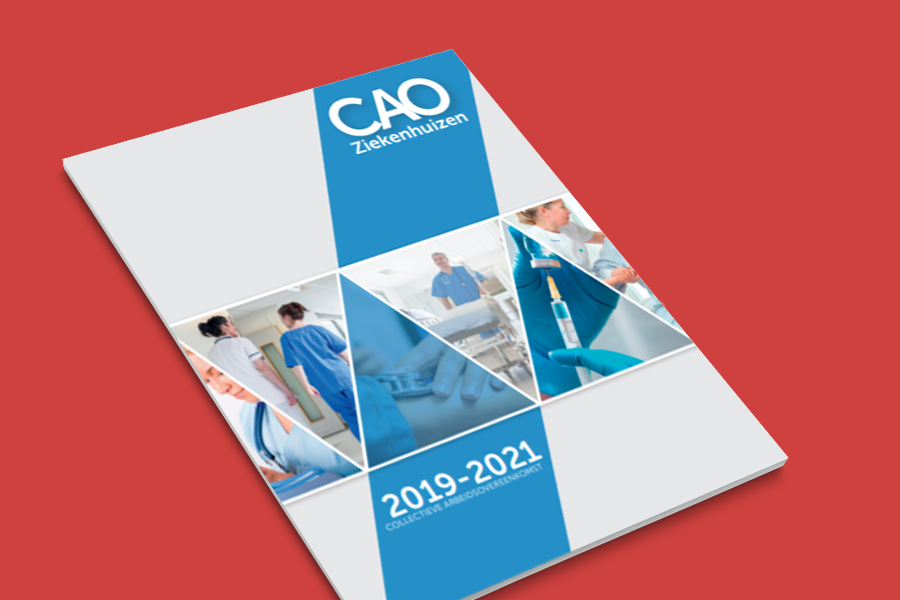 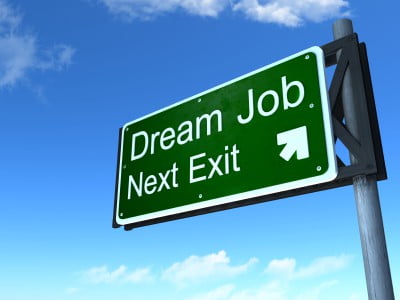 Droombaan
Ga op het internet op zoek naar een vacature voor je droombaan. Beantwoord de volgende vragen:

1. Waar heb je de vacature gevonden?
2. Wat maakt dat je specifiek hier wil werken?
3. Wat zijn de eisen die ze stellen? 
5. Wat is het salaris dat ze geven? Vind je dit veel of weinig? 
5. Welke vervolgstappen moet je zetten om in aanmerking te komen voor deze baan? (denk aan: opleiding intern, extern, ervaring)